Malik ABOUJE
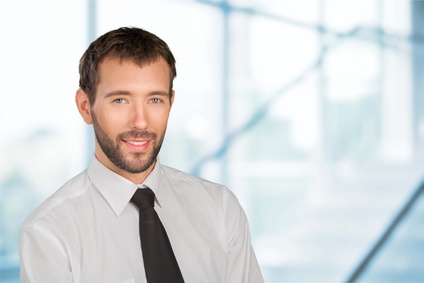 WORK EXPERIENCE
2010 - 2014
Company name
Position 

Lorem ipsum dolor sit amet, consectetur adipiscing elit. Morbi tristique sapien nec nulla rutrum imperdiet.
LOGO
CONTACT
000 222 444
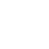 000 111 333
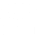 2010 - 2014
Company name
Position 

Lorem ipsum dolor sit amet, consectetur adipiscing elit. Morbi tristique sapien nec nulla rutrum imperdiet.
name@mail.com
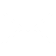 LOGO
12 Street Name, New York
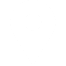 PROFILE
Lorem ipsum dolor sit amet, consectetur     adipiscing elit. Morbi tristique sapien nec nulla rutrum imperdiet. Nullam faucibus augue id velit luctus maximus.
2010 - 2014
Company name
Position 

Lorem ipsum dolor sit amet, consectetur adipiscing elit. Morbi tristique sapien nec nulla rutrum imperdiet.
LOGO
SKILLS
Professional
Microsoft Office
2010 - 2014
Company name
Position 

Lorem ipsum dolor sit amet, consectetur adipiscing elit. Morbi tristique sapien nec nulla rutrum imperdiet.
PHP MySQL
LOGO
Google GA
Ruby On Rails
Languages
EDUCATION
French
2014
School – Degree 
Lorem ipsum dolor sit amet, consectetur adipiscing elit.
German
Spanish
2014
School – Degree 
Lorem ipsum dolor sit amet, consectetur adipiscing elit.
Personality
Creative
Serious
Innovator
Organized